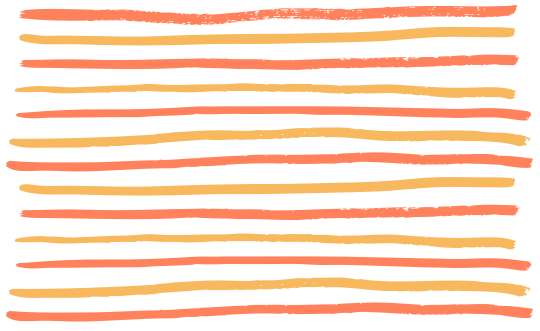 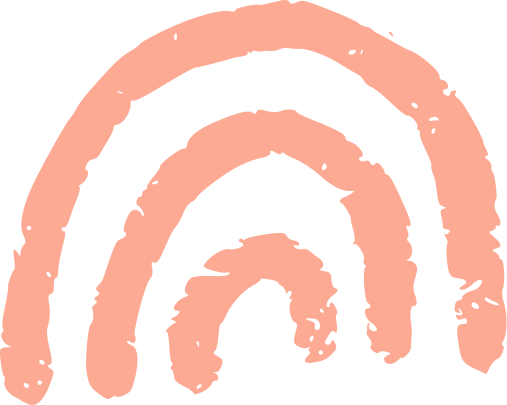 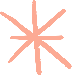 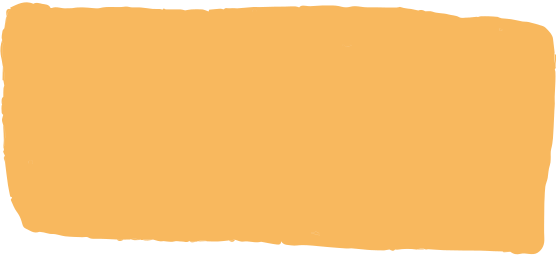 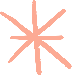 CHÀO MỪNG CÁC EM ĐẾN VỚI BÀI HỌC NGÀY HÔM NAY!
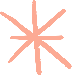 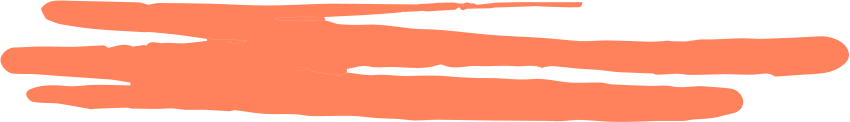 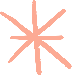 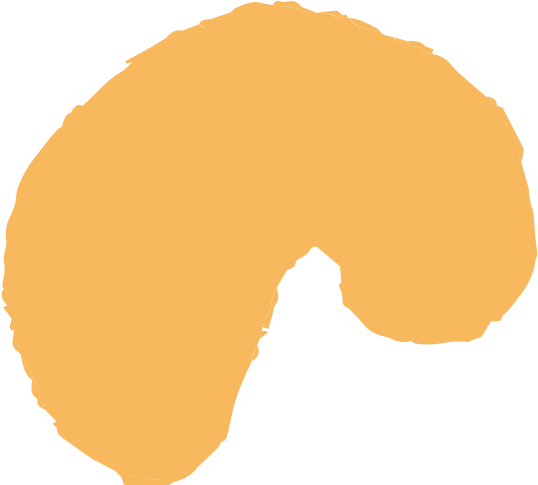 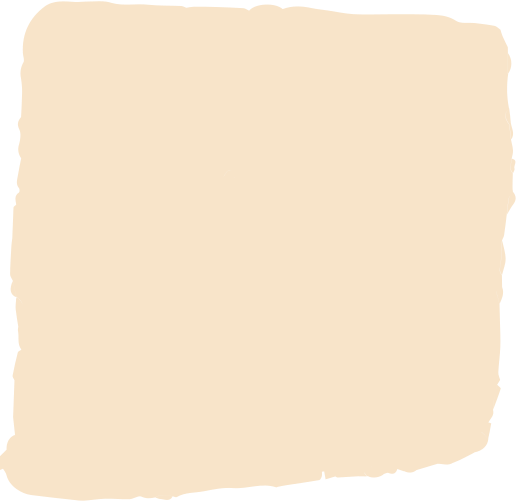 KHỞI ĐỘNG
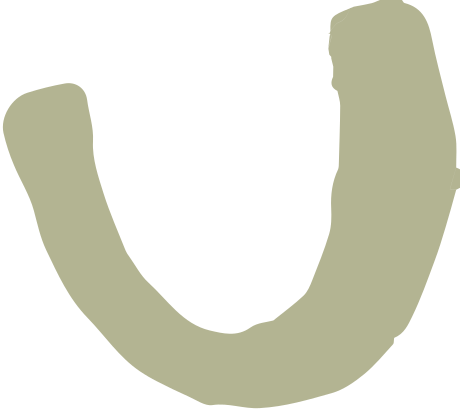 Từ bảng hệ thống các văn bản nhật dụng tiết trước, em cho biết hình thức thể hiện văn bản nhật dụng?
Hãy trình bày cách học văn bản nhật dụng hiệu quả nhất?
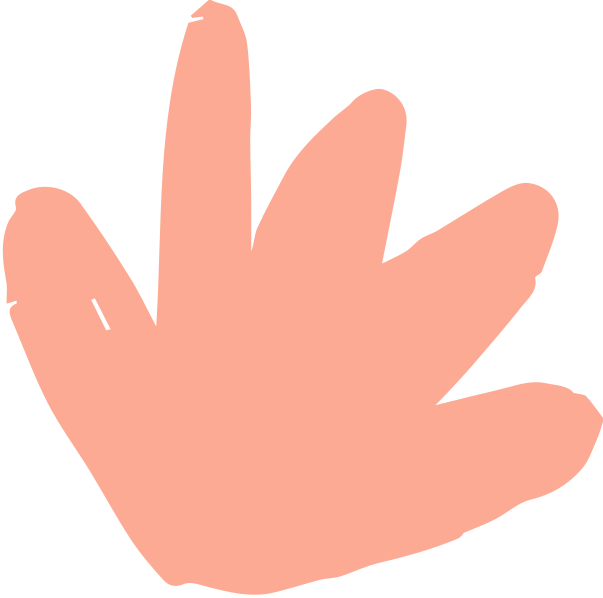 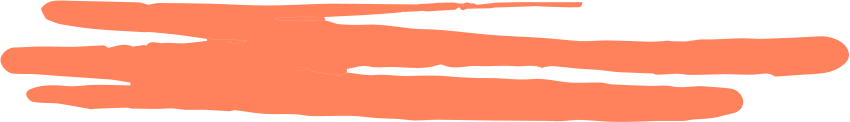 Tiết...
TỔNG KẾT PHẦN VĂN BẢN NHẬT DỤNG
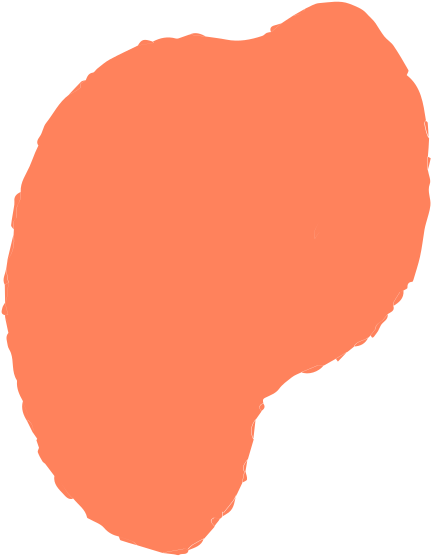 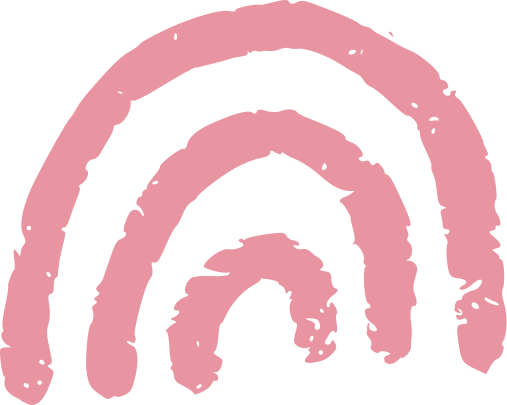 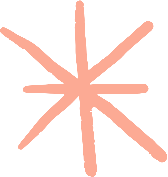 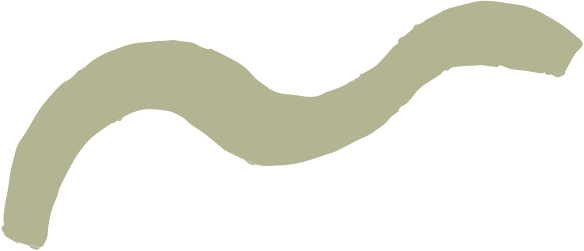 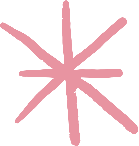 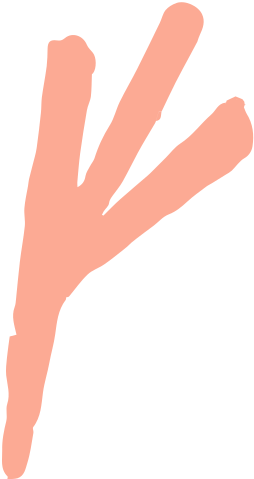 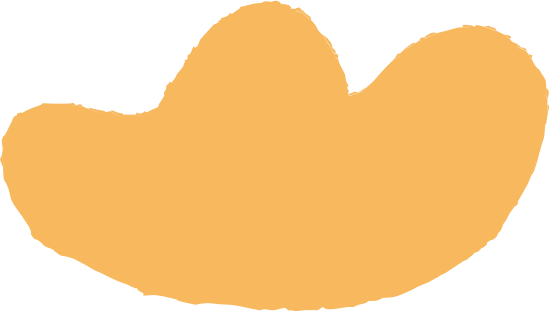 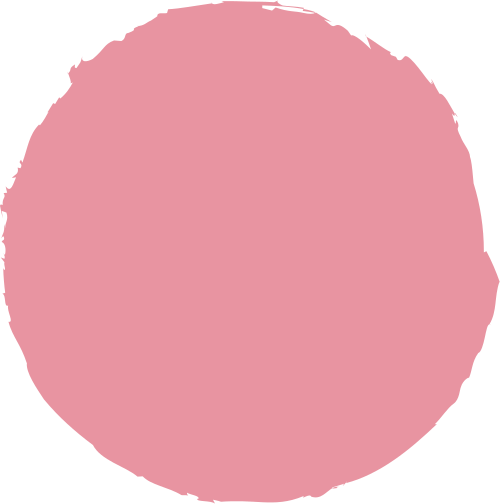 NỘI DUNG BÀI HỌC
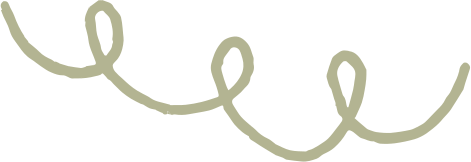 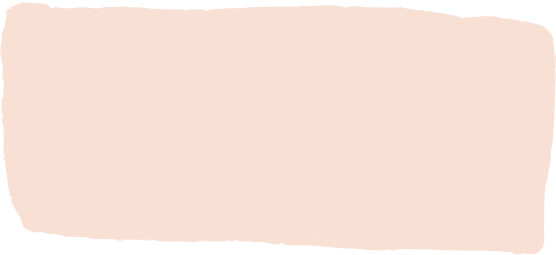 I. KHÁI NIỆM VĂN BẢN NHẬT DỤNG
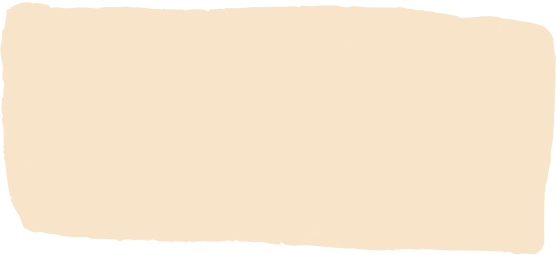 II. NỘI DUNG CÁC VĂN BẢN NHẬT DỤNG ĐÃ HỌC
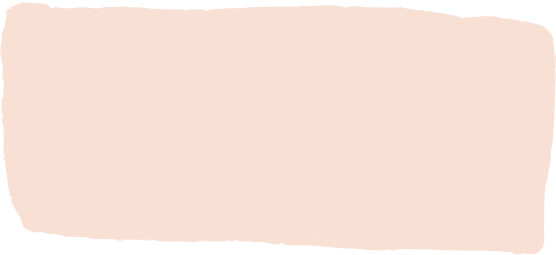 III. HÌNH THỨC VĂN BẢN NHẬT DỤNG
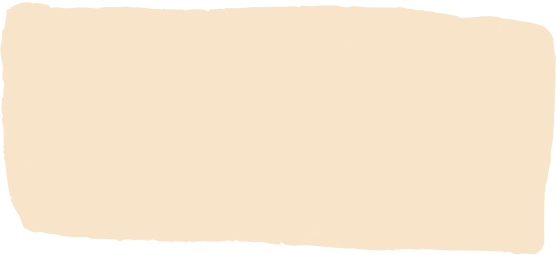 IV. PHƯƠNG PHÁP HỌC VĂN BẢN NHẬT DỤNG
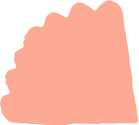 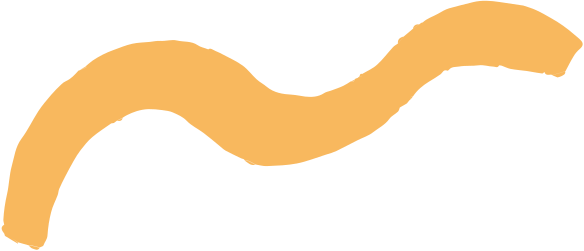 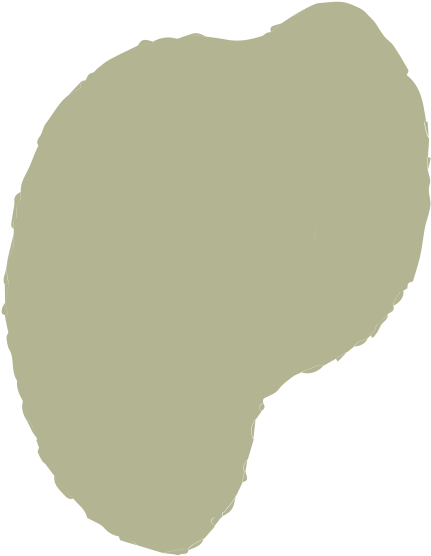 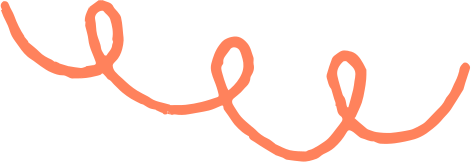 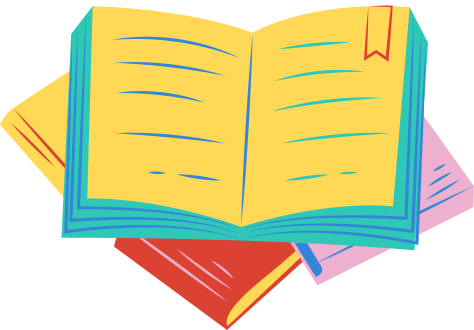 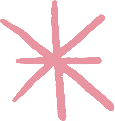 KHÁI NIỆM 
VĂN BẢN NHẬT DỤNG
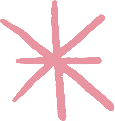 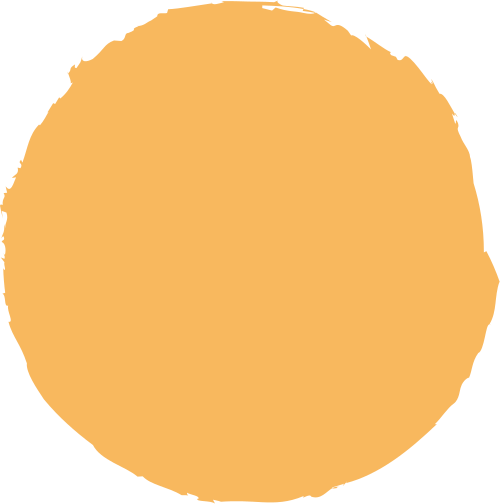 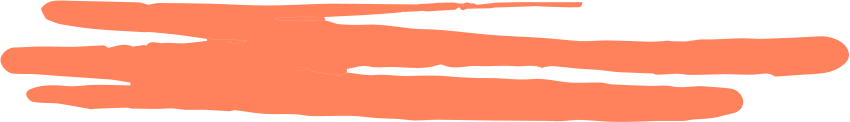 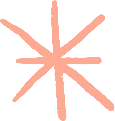 I. Khái niệm văn bản nhật dụng
Thế nào là văn bản nhật dụng? Tính cập nhật của văn bản nhật dụng được thể hiện như thế nào?
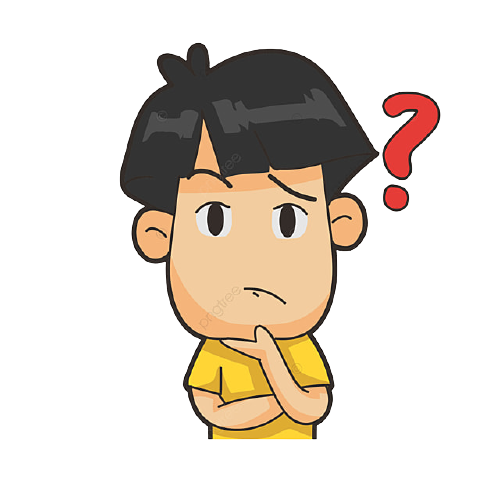 I. Khái niệm văn bản nhật dụng
Khái niệm của văn bản nhật dụng không phải là khái niệm thể loại, cũng không phải là kiểu văn bản. Nó chỉ đề cập đến chức năng, đề tài và tính cập nhật của nội dung văn bản.
 Tính cập nhật: giúp học sinh ḥòa nhập với xã hội hiện tại.
Các văn bản nhật dụng đều vẫn thuộc về 1 kiểu văn bản nhất định: miêu tả, thuyết minh…
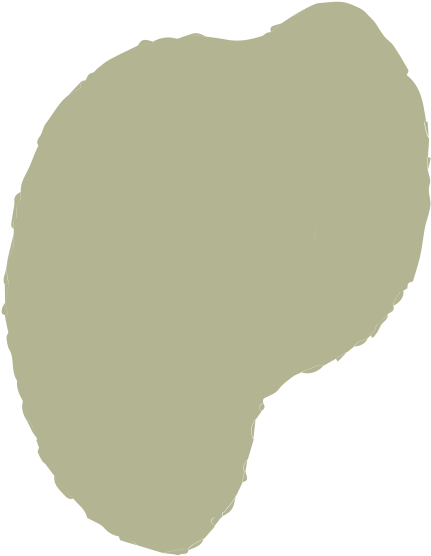 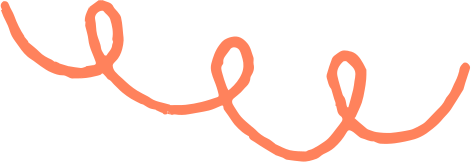 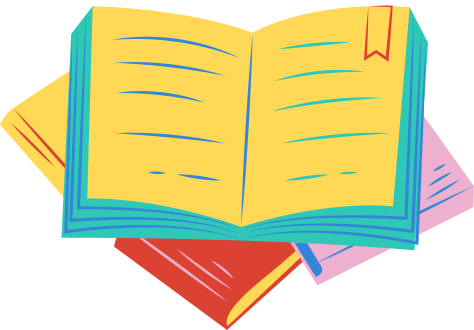 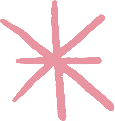 II. NỘI DUNG CÁC VĂN BẢN NHẬT DỤNG ĐÃ HỌC
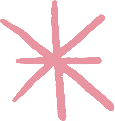 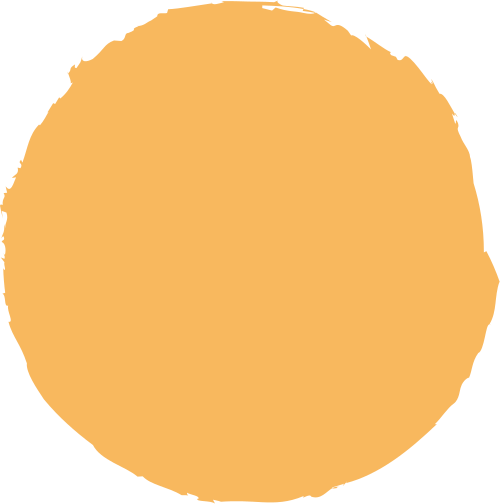 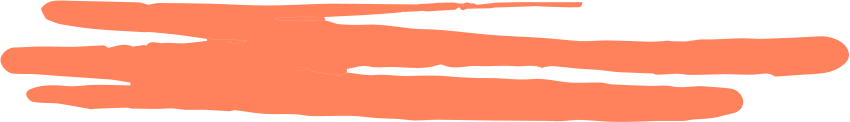 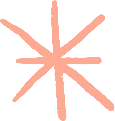 II. Nội dung các văn bản nhật dụng đã học
Nhận xét về nội dung của văn bản nhật dụng?
Các văn bản nhật dụng đã đề cập đến những vấn đề gì?
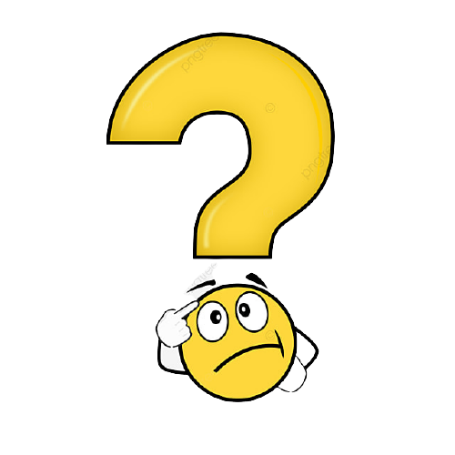 Nội dung của văn bản nhật dụng: gắn với cuộc sống bức thiết hàng ngày. Song tính bức thiết phải gắn với vấn đề cơ bản của cộng đồng, phải thường nhật, lâu dài của sự phát triển lịch sử.
II. Nội dung các văn bản nhật dụng đã học
Các vấn đề văn bản nhật dụng đề cập đến:
Di tích lịch sử, danh lam thắng cảnh, sinh hoạt văn hóa trên đất nước Việt Nam: Cầu Long Biên …, Động Phong Nha, Ca Huế trên sông Hương.
Vấn đề quyền con người, quyền trẻ em: Bức thư của thủ lĩnh da đỏ, Cuộc chia tay…
Vấn đề về vai tṛò của nhà trường, vai tṛò của người phụ nữ đối với mỗi con người: Cổng trường mở ra, Mẹ tôi.
II. Nội dung các văn bản nhật dụng đã học
Các vấn đề văn bản nhật dụng đề cập đến:
Tệ nạn ma túy, thuốc lá: Ôn dịch thuốc lá.
Vấn đề hội nhập với thế giới và giữ gìn bản sắc dân tộc: Phong cách Hồ Chí Minh
Vấn đề bảo vệ ḥòa bình, chống chiến tranh: Đấu tranh cho 1 thế giới ḥòa bình.
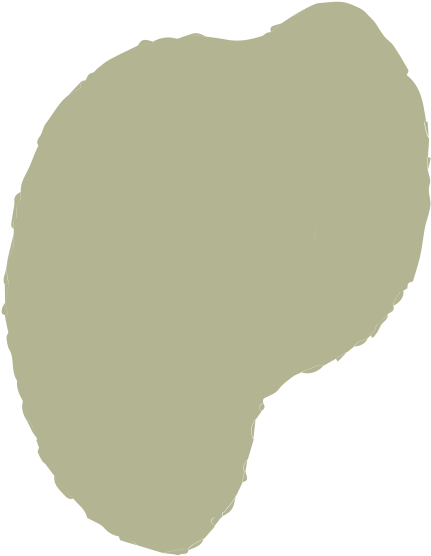 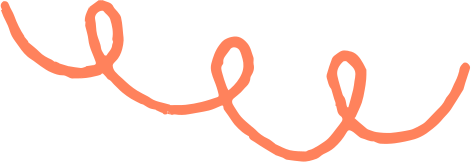 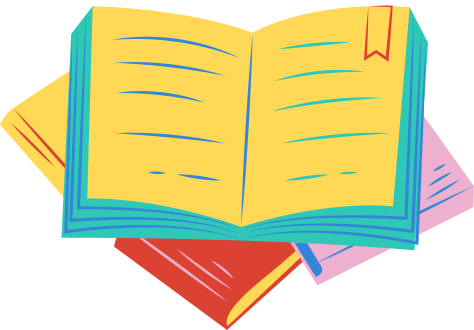 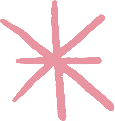 III. HÌNH THỨC 
VĂN BẢN NHẬT DỤNG
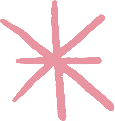 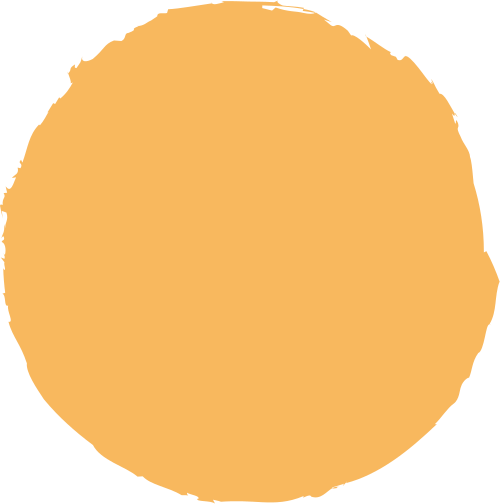 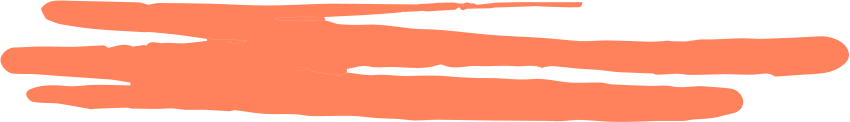 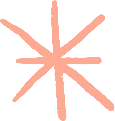 III. Hình thức văn bản nhật dụng
Phương thức biểu đạt của văn bản nhật dụng khá phong phú, đa dạng (kết hợp nhiều phương thức biểu đạt trong một văn bản).
 Giống như các tác phẩm văn chương, văn bản nhật dụng thường không chỉ dùng một phương thức biểu đạt mà kết hợp nhiều phương thức để tăng tính thuyết phục.
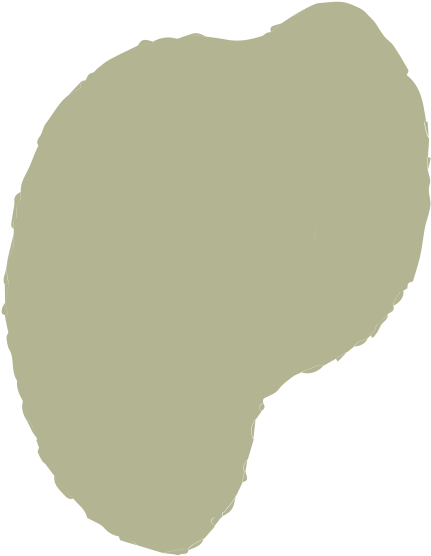 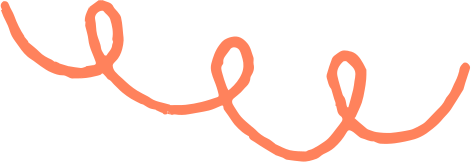 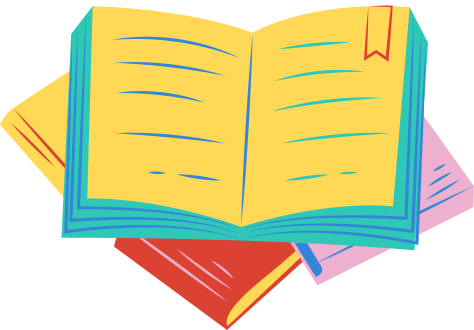 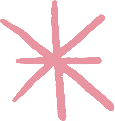 IV. PHƯƠNG PHÁP HỌC VĂN BẢN NHẬT DỤNG
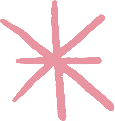 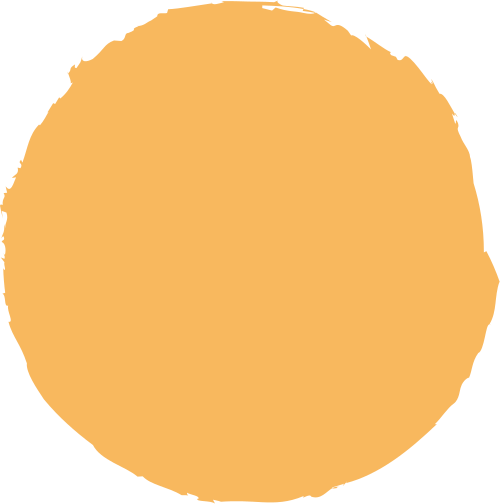 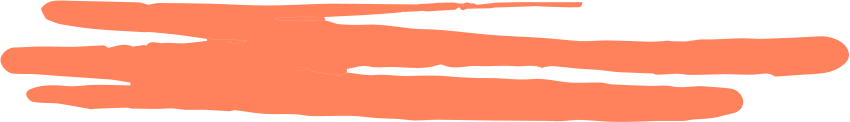 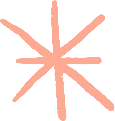 IV. Phương pháp học văn bản nhật dụng
Vậy để học tốt một văn bản nhật dụng, ta phải làm như thế nào?
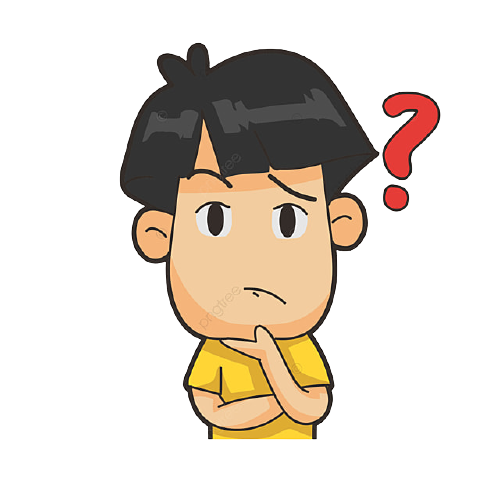 IV. Phương pháp học văn bản nhật dụng
Đọc kĩ văn bản, tìm hiểu chú thích.
Trả lời đầy đủ, chính xác các câu hỏi phần đọc hiểu.
Phân tích đặc điểm thể loại, phân tích các chi tiết cụ thể về hình thức biểu đạt khái quát chủ đề.
Có sự liên hệ thực tế.
Nắm vững kiến thức các môn học.
Biết và sử dụng tốt nhiều phương thức biểu đạt.
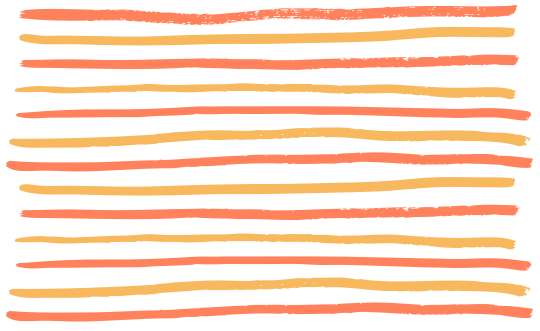 LUYỆN TẬP
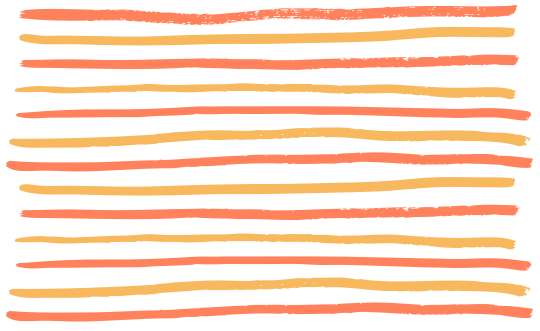 Trong các phương pháp học văn bản nhật dụng, phương pháp nào làm em tâm đắc nhất? Vì sao?
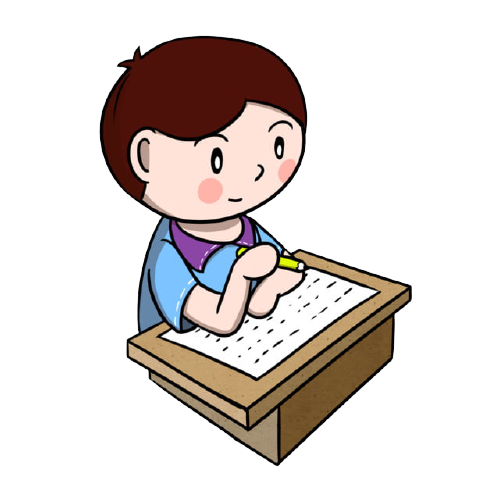 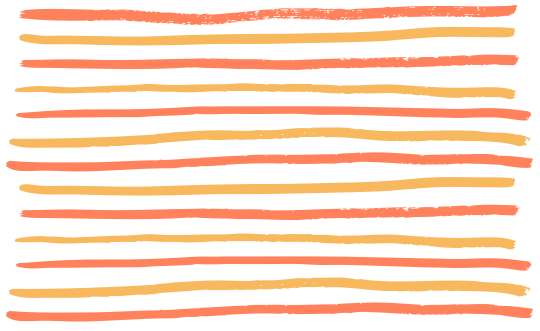 VẬN DỤNG
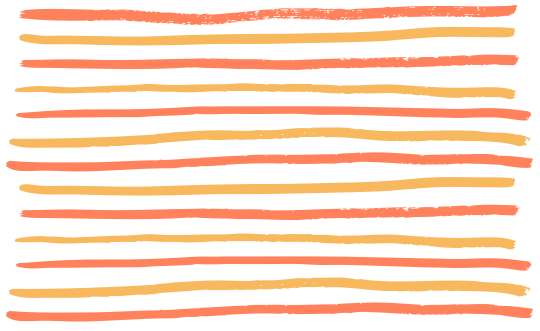 Nêu lợi ích và tiêu cực trong việc bỏ thi tốt nghiệp ở tiểu học và THCS?
Làm thế nào để khắc phục nạn phao thi ở lớp, ở trường em?
GỢI Ý:
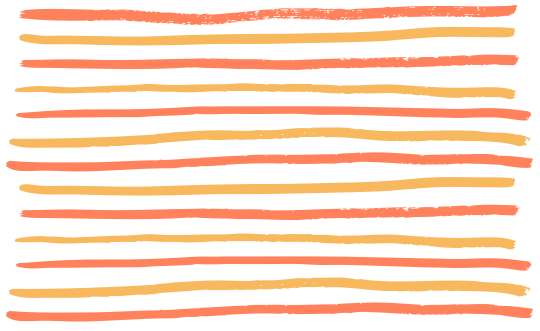 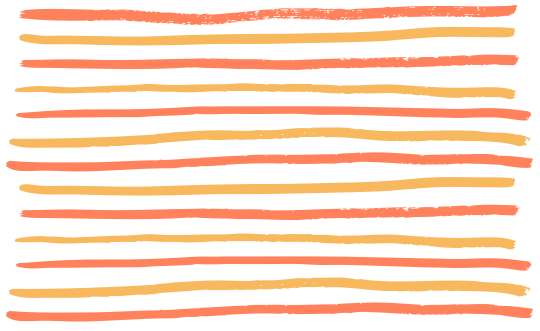 1. - Lợi ích:
     + Xóa bỏ áp lực tinh thần cho học sinh, giáo viên.
     + Đỡ tốn phí.
 - Tiêu cực:
     + Suy giảm về mặt đạo đức
     + Nếu em nào không có ý thức tự học dẫn đến kết 	quả 	học tập không cao, tụt hậu.
GỢI Ý:
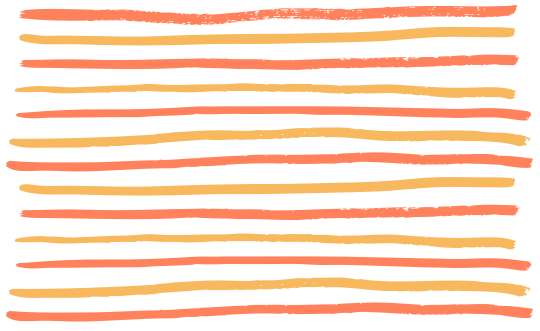 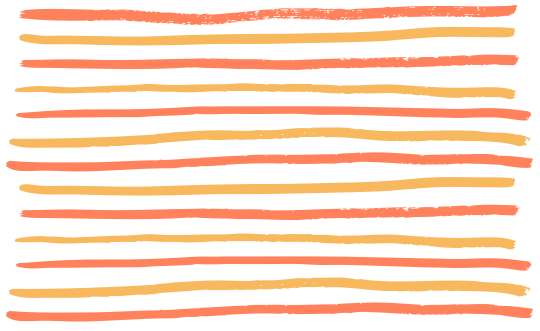 2. Khắc phục nạn phao thi: 
+ Khuyên nhủ, nhắc nhở.
+ Kiểm tra gắt gao và đấu tranh phát hiện....
+ Kỉ luật nghiêm minh,..
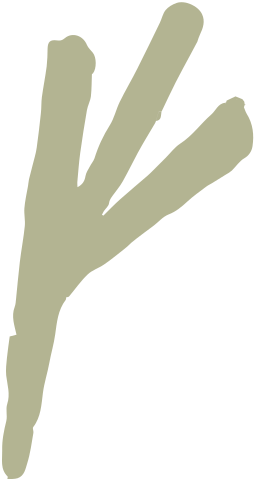 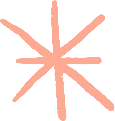 HƯỚNG DẪN VỀ NHÀ
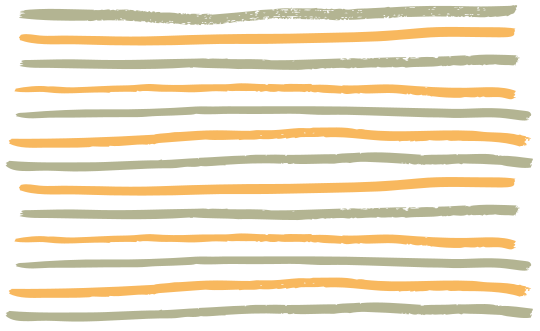 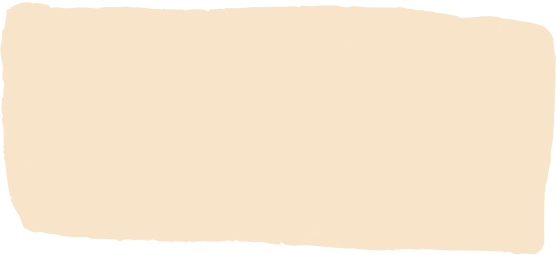 Học bài cũ, trả lời câu hỏi SGK. 
Hoàn thành câu hỏi phần vận dụng. 
Chuẩn bị bài mới.
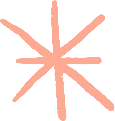 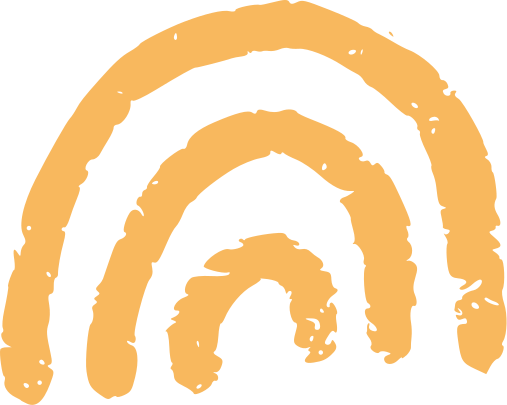 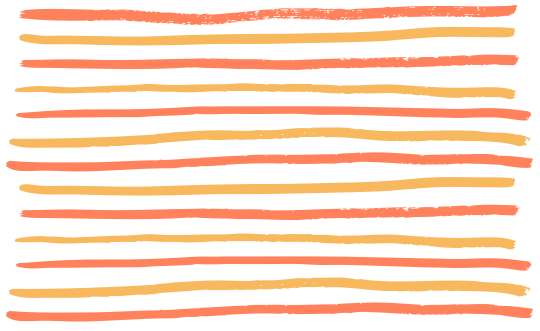 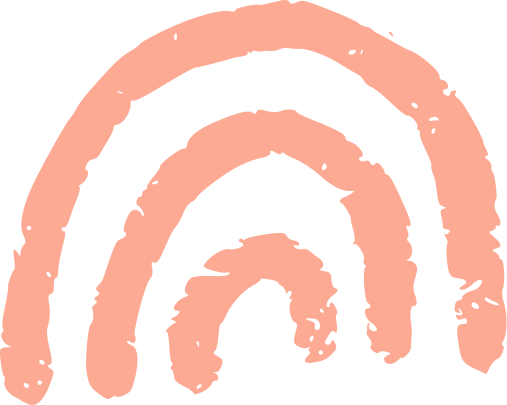 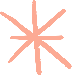 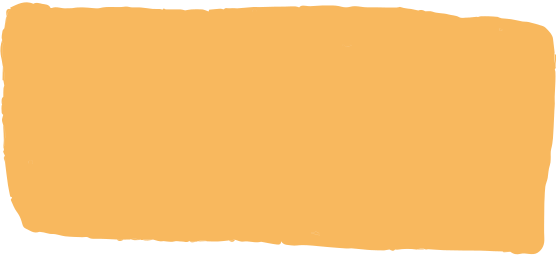 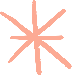 CẢM ƠN CÁC EM ĐÃ
 LẮNG NGHE BÀI GIẢNG!
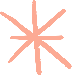 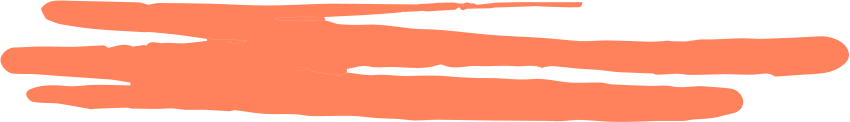 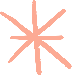